Normes de Qualité des Programmes
CATALYSEUR 2
DIVERSIFIER LES REVENUS 
Construire des partenariats stratégiques 
Capacité de collecte de fonds
Diversifier les canaux de financement
STRATÉGIE 1
AMÉLIORER LA QUALITÉ ET LA PORTÉE DE LA PROGRAMMATION LOCALE
Opérations, structures et sensibilisation locales  
Formation d’entraîneurs
Fréquence et qualité du sport  
Partenariats
Intégration santé et bien-être
CATALYSEUR 3
DÉVELOPPER LA MARQUE 
Portée de la marque
S’appuyer sur les éènements mondiaux de SO
Build S’appuyer sur les évènements extérieurs
les Athlètes leaders renforcent la sensibilisation
Marketing local & communications
STRATÉGIE 2
HABILITER LES ATHLÈTES LEADERS ET LES AUTRES ACTEURS DU CHANGEMENT
Compétences & connaissances  
Écoles Unifiées
Emplois / rôles internes des athlètes
Athlètes & jeunes enseignant l'inclusion
CATALYSEUR 4
IMPULSER L’EXCELLENCE (PERSONNES & PRACTICE)
Leadership Unifié
Développement du  leadership
Conseil d’Administration
Bénévoles et personnel
Améliorations de la qualité
Évaluation & utilisation des données
Outils & practique
Collaboration interne
STRATÉGIE 3
FAVORISER DES SERVICES ET DES ENVIRONNEMENTS INCLUSIFS
Changement des systèmes à un  haut niveau  
Organisation Inclusive
 Utilisez des jeux pour changer les systèmes  to change systems
CATALYSEUR 1
NUMÉRISER LE MOUVEMENT 
Plate-formes numériques
Contenu Numérique
Gestion des données
Environnement en ligne sécurisé
Modernisation numérique
Estándares de Calidad del Programa: Preguntas Frecuentes
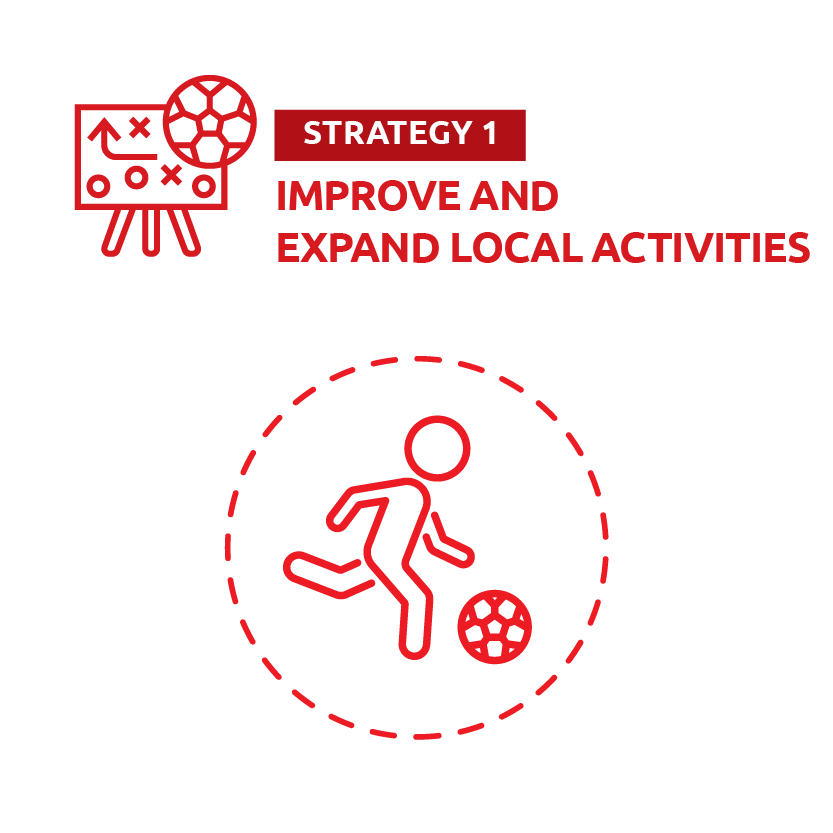 STRATÉGIE 1
AMÉLIORER LA QUALITÉ ET LA PORTÉE DE LA PROGRAMMATION LOCALE
S1.1 Structures Locales, Opérations & portéeS1.2 Formation des Entraîneurs
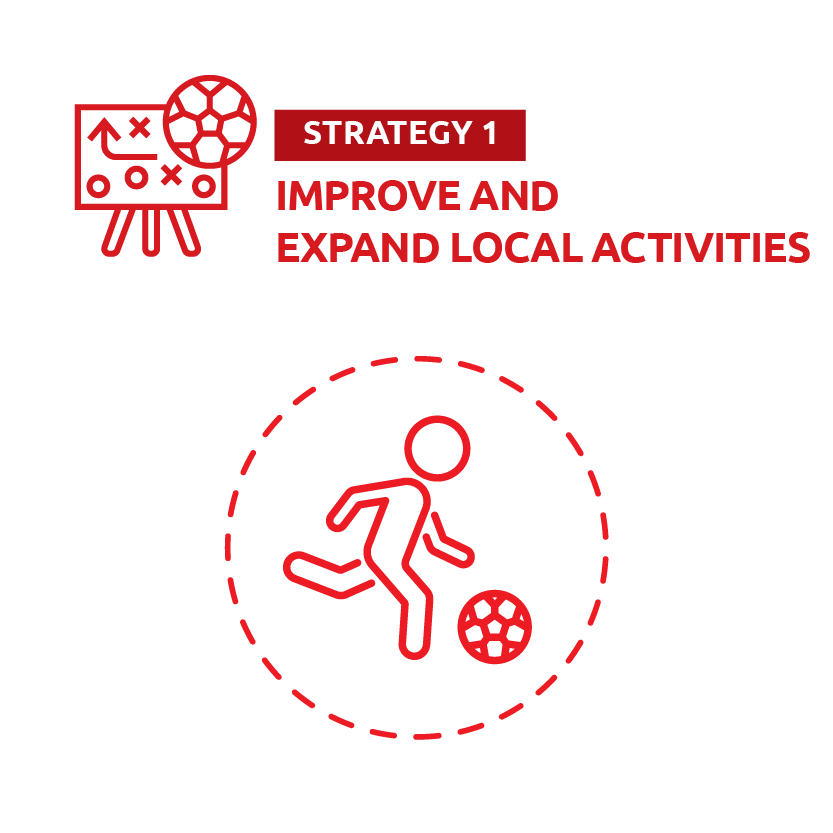 STRATÉGIE 1
AMÉLIORER LA QUALITÉ ET LA PORTÉE DE LA PROGRAMMATION LOCALE
S1.3 Fréquence & qualité des sports
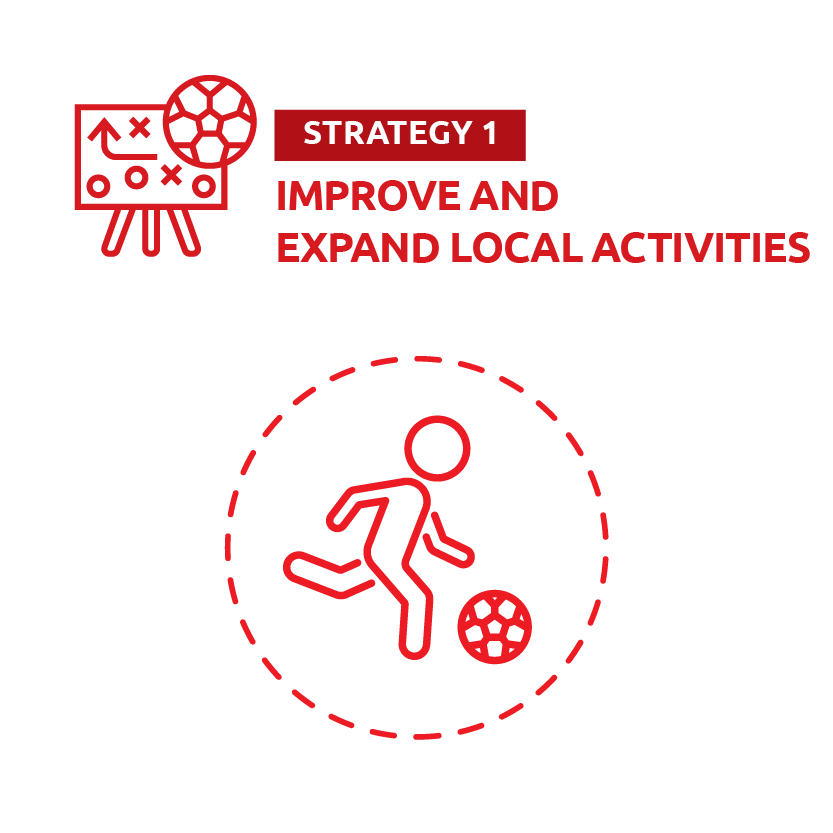 STRATÉGIE 1
AMÉLIORER LA QUALITÉ ET LA PORTÉE DE LA PROGRAMMATION LOCALE
S1.3 Fréquence & qualité des sportsS1.4 Partenariats LocauxS1.5 Intégration Santé & Bien-être
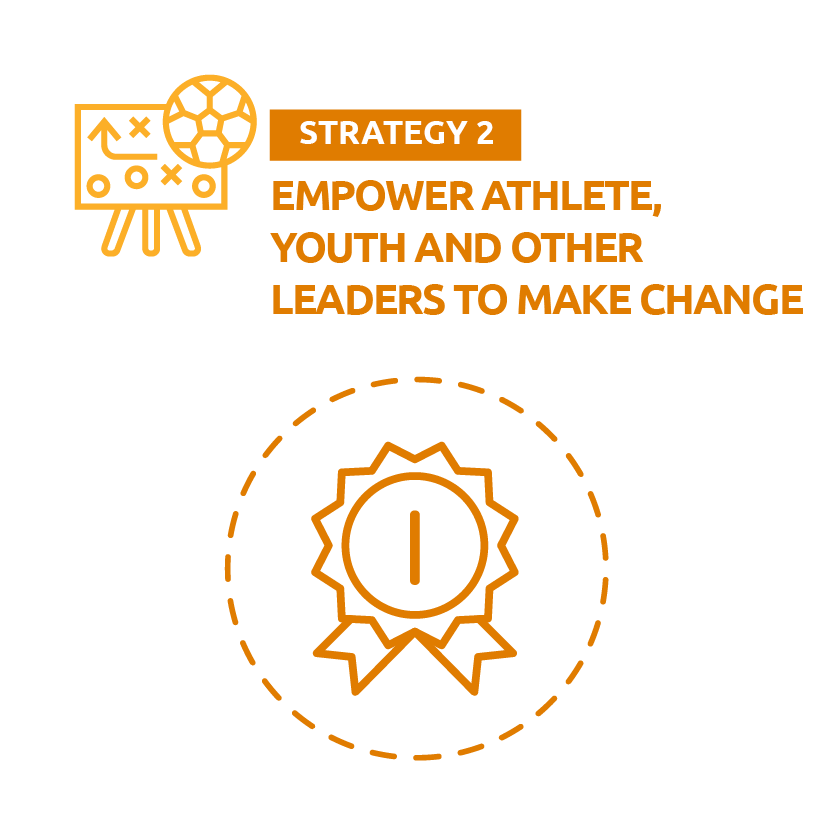 STRATÉGIE 2
HABILITER LES ATHLÈTES LEADERS ET LES AUTRES ACTEURS DU CHANGEMENT
S2.1 Compétences et ConnaissancesS2.2 Écoles UnifiéesS2.3 Emplois/rôles internes des athlètesS2.4 Athlètes et Jeunes enseignant l'inclusion
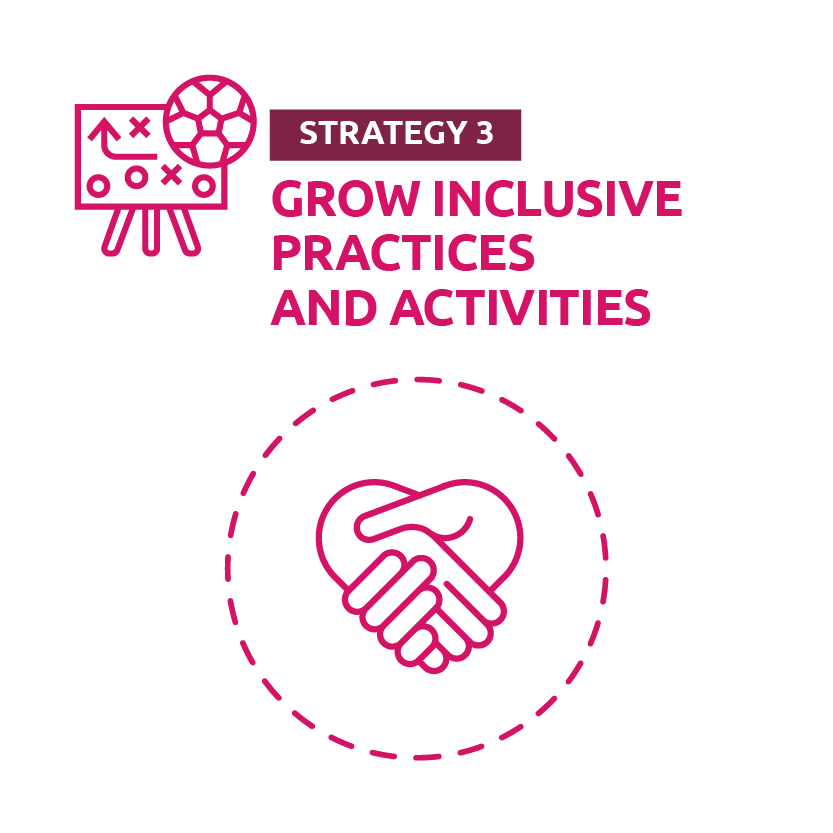 STRATÉGIE 3
FAVORISER DES SERVICES ET DES ENVIREONNEMENTS INCLUSIFS
S3.1 Changement des systèmes de haut niveauS3.2 Organisations Inclusives S3.3. Utiliser les Jeux pour changer les systèmes
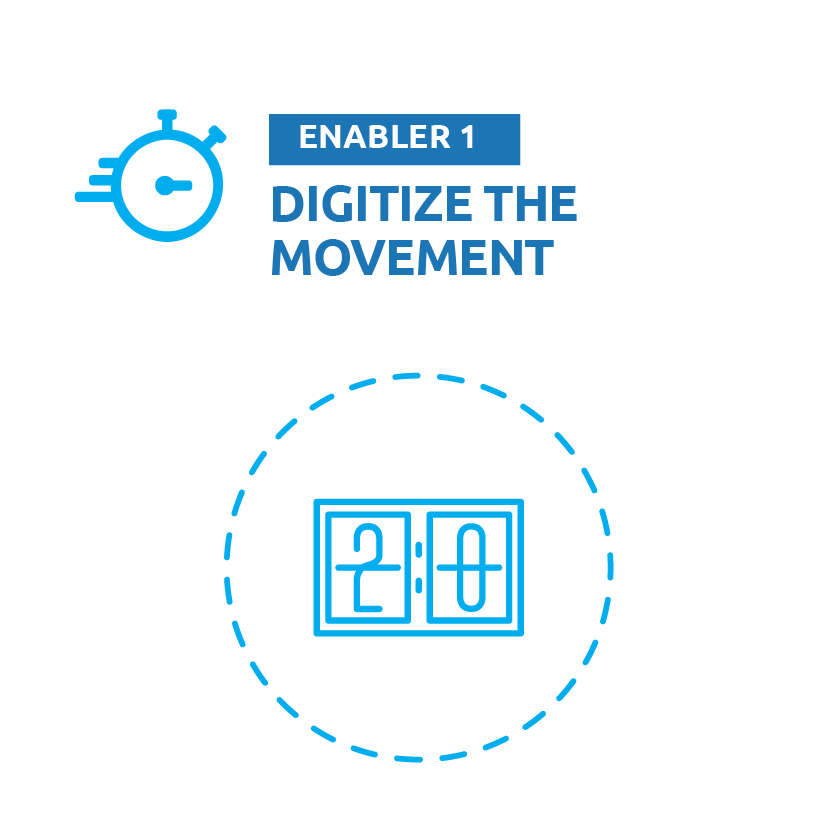 CATALYSEUR 1
NUMÉRISER LE MOUVEMENT
E1.1 Plateformes NumériquesE1.2 Contenu NumériqueE1.3 Gestion des données
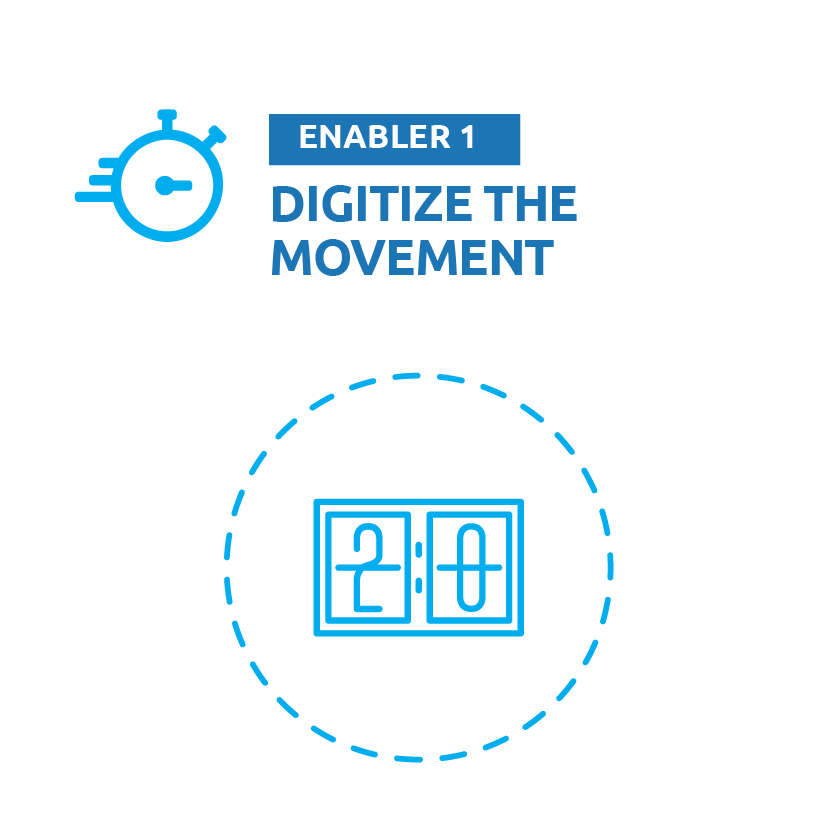 CATALYSEUR 1
NUMÉRISER LE MOUVEMENT
E1.3 Gestion des donnéesE1.4 Environnement en ligne sécuriséE1.5 Modernisation numérique
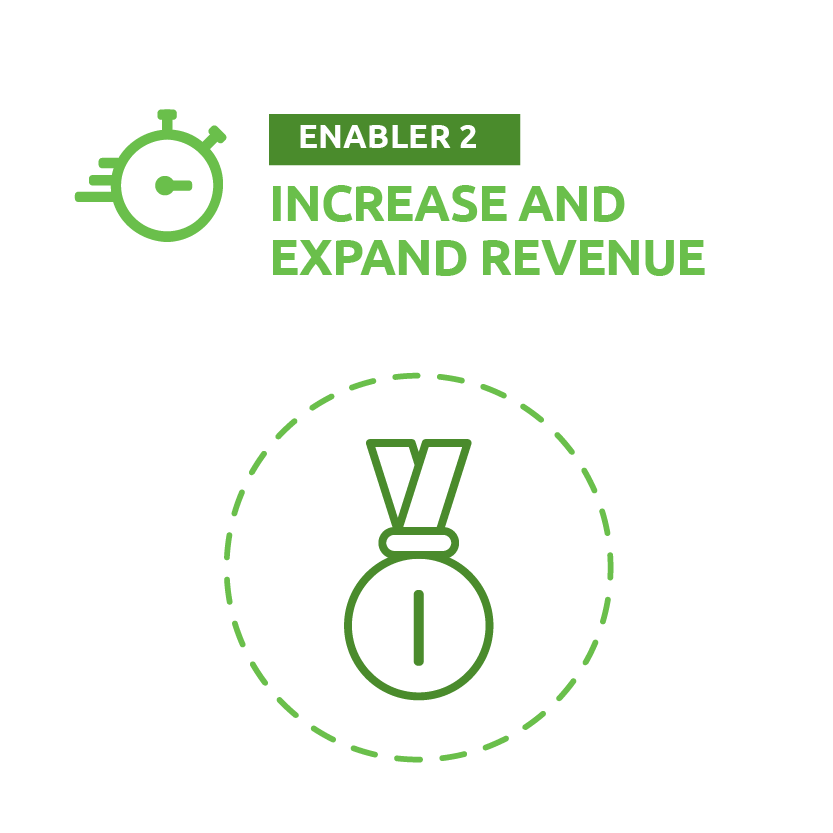 CATALYSEUR 2
DIVERSIFIER LES REVENUS
E2.1-E2.3 Construire des partenariats stratégiquesE2.4-E2.5 Capacité de collecte de fondsE2.6-E2.7 Diversifier les canaux de financement
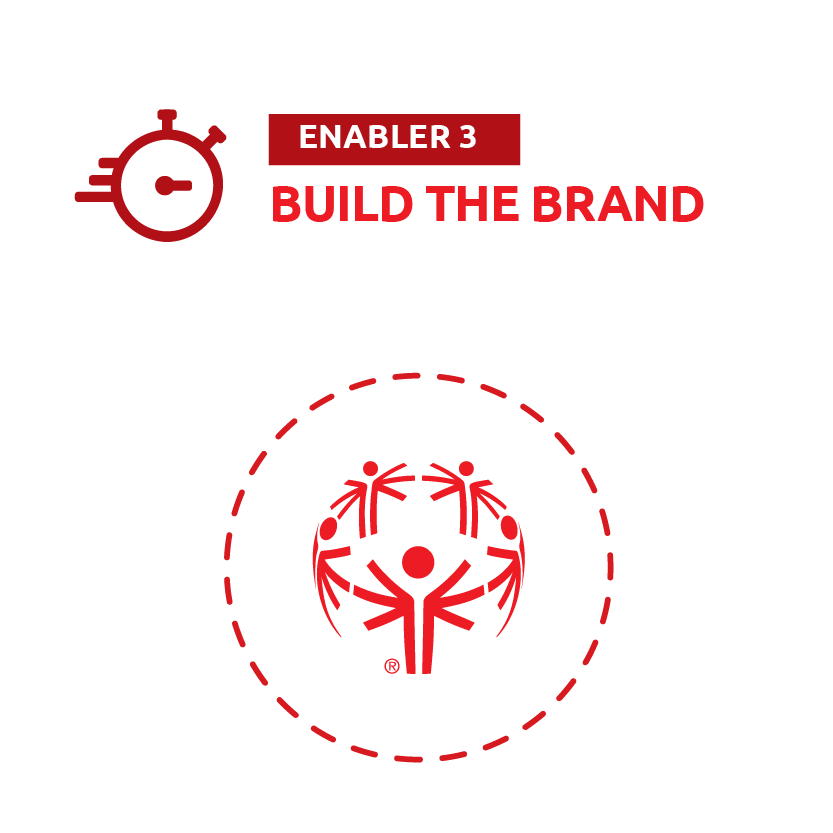 CATALYSEUR 3
BUILD THE BRAND /DÉVELOPPER LA MARQUE
E3.1 Portée de la MarqueE3.2 S'appuyer sur les évènements mondiaux Special OlympicsE3.3 S’appuyer sur des évènements extérrieurs
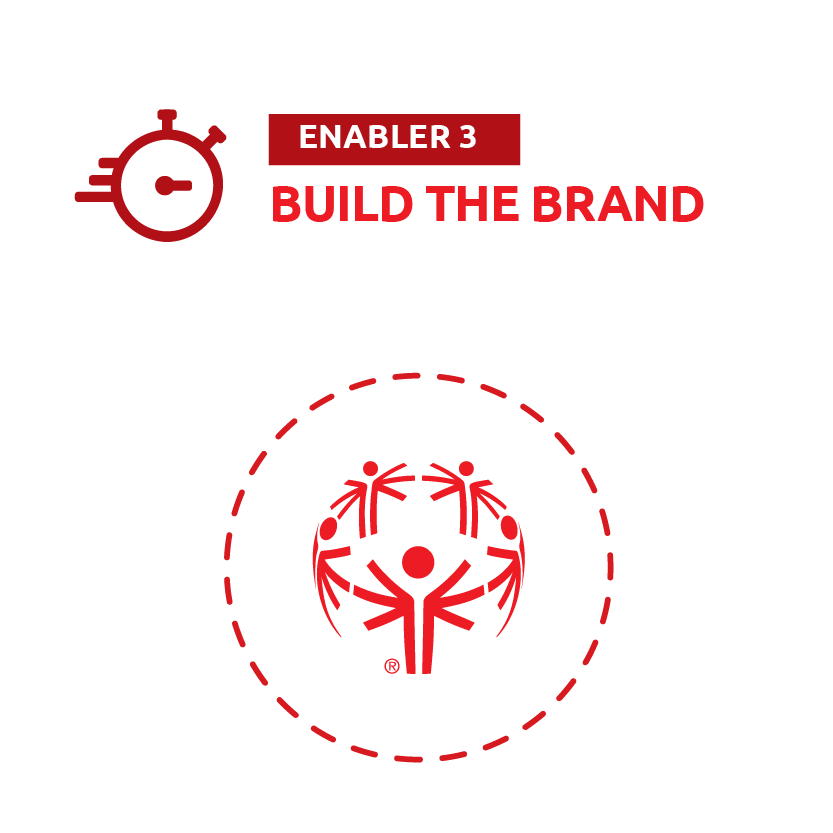 CATALYSEUR 3
BUILD THE BRAND /DÉVELOPPER LA MARQUE
E3.4 Les Athlètes Leaders renforcent la sensibilisationE3.5-E3.7 Marketing et communications locales
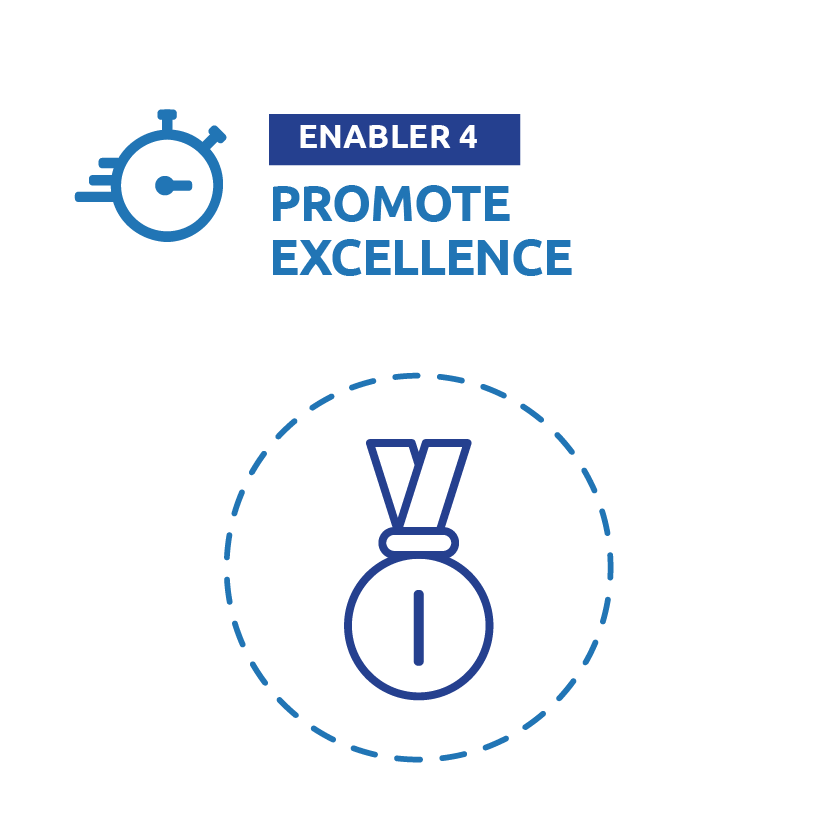 CATALYSEUR 4
IMPULSER L'EXCELLENCE (PERSONNES & PRATIQUE)
4.1 Leadership UnifiéE4.2 Développement du leadershipE4.3 Conseil d'AdministrationE4.4 Bénévoles & Personnel
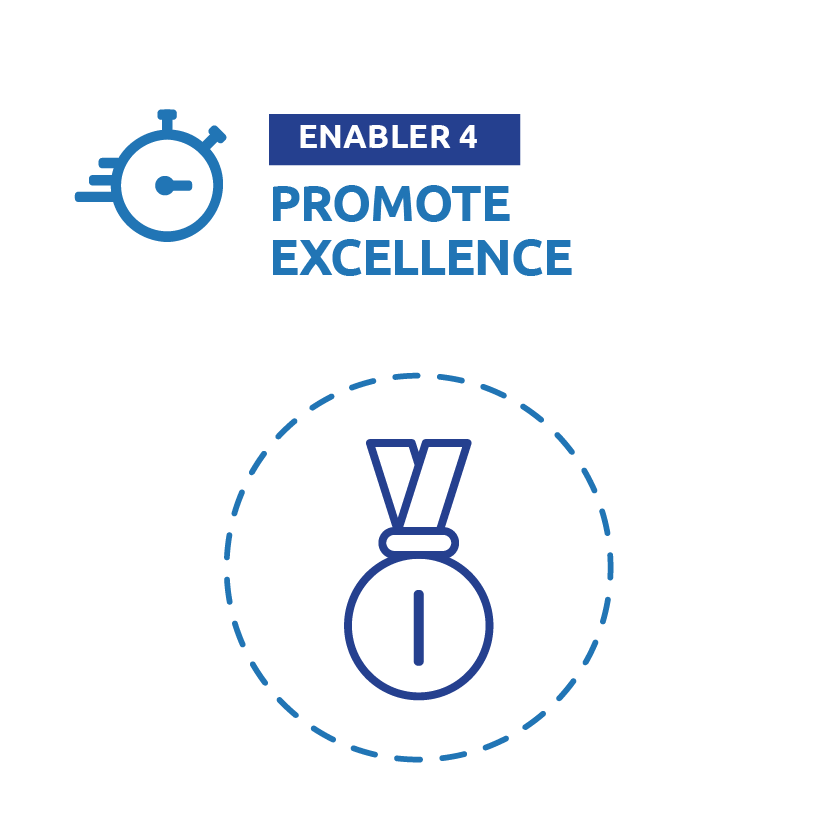 CATALYSEUR 4
IMPULSER L'EXCELLENCE (PERSONNES & PRATIQUE)
E4.4 Bénévoles & PersonnelE4.5 Améliorations de la qualitéE4.6 Évaluation & utilisation des donnéesE4.7 Outils et pratiques
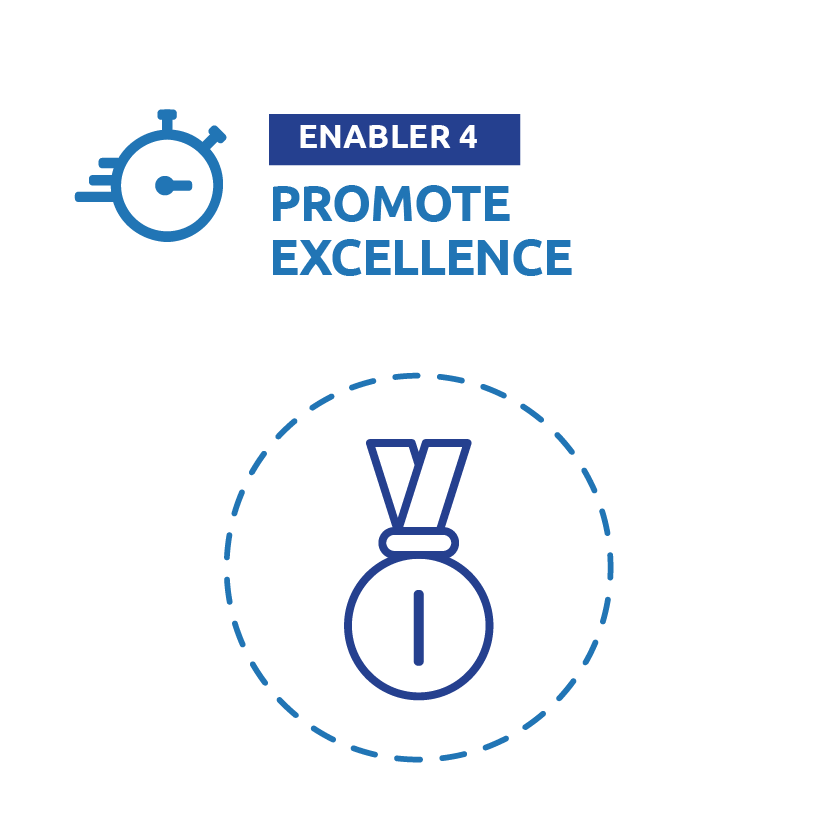 CATALYSEUR 4
IMPULSER L'EXCELLENCE (PERSONNES & PRATIQUE)
E4.7 Outils et pratiquesE4.8 Collaboration interne